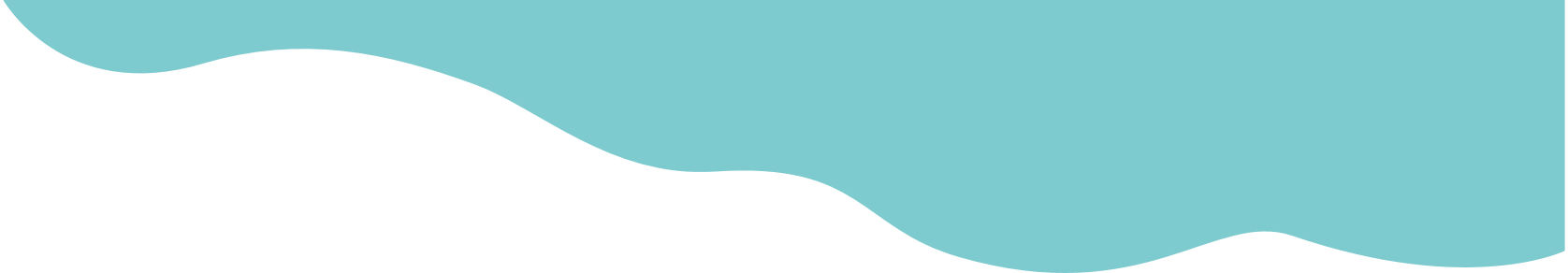 输入大学名称
LOGO
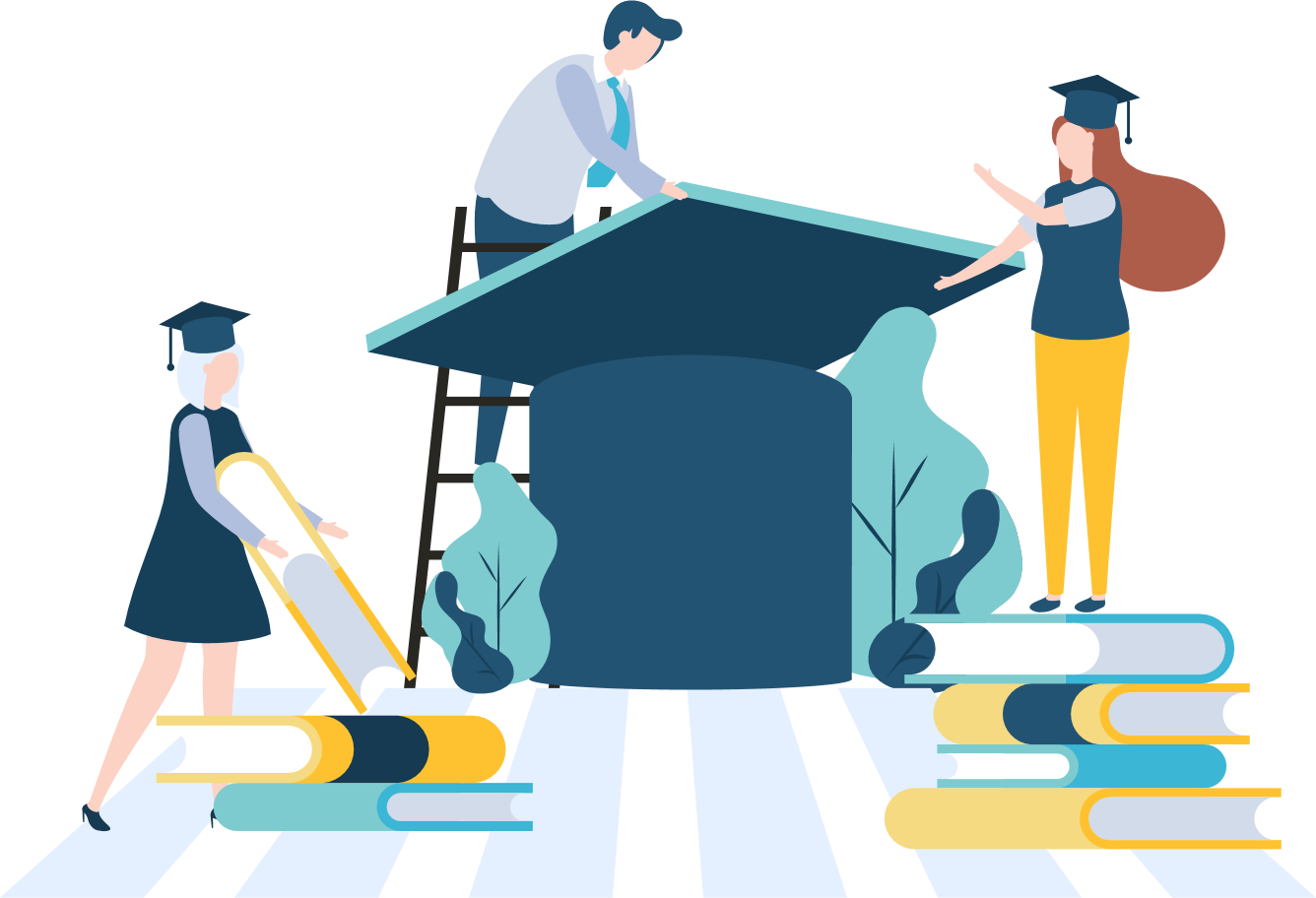 毕业答辩PPT模板
输入论文名称
答辩人:PPT818
答辩时间:XXX
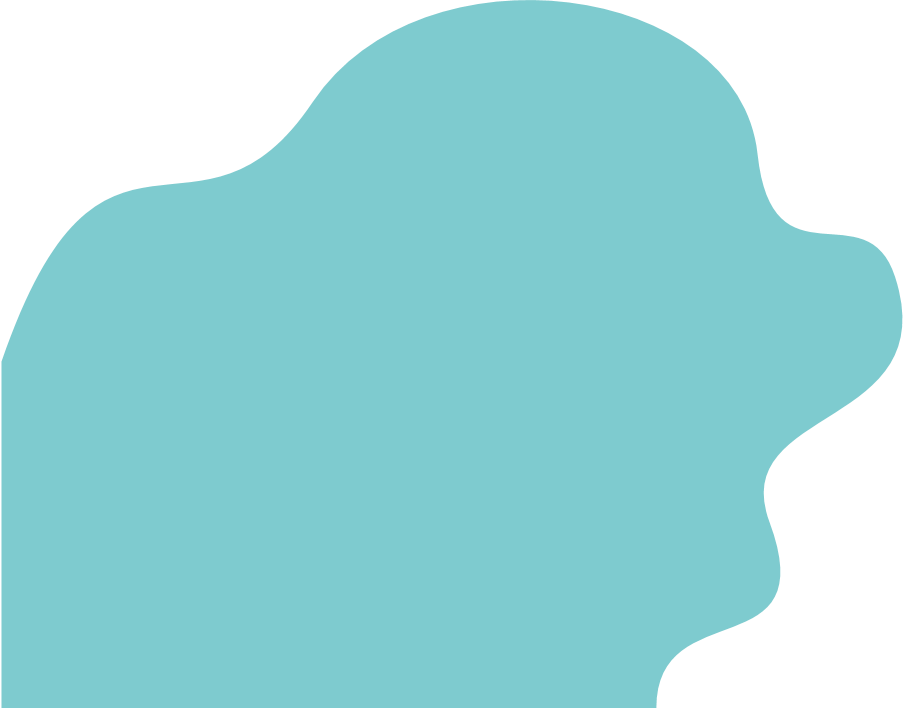 20XX年
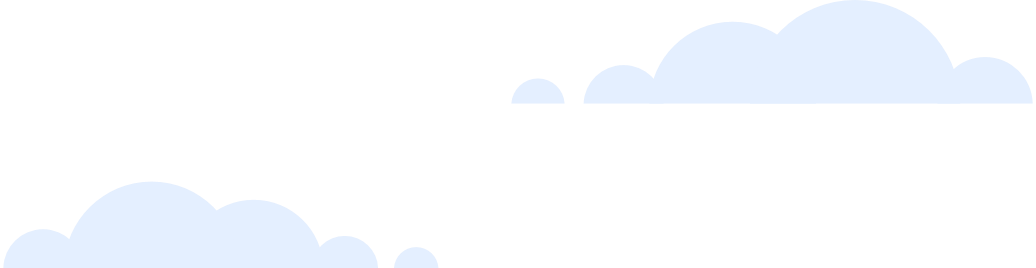 01选题背景与意义
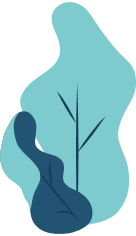 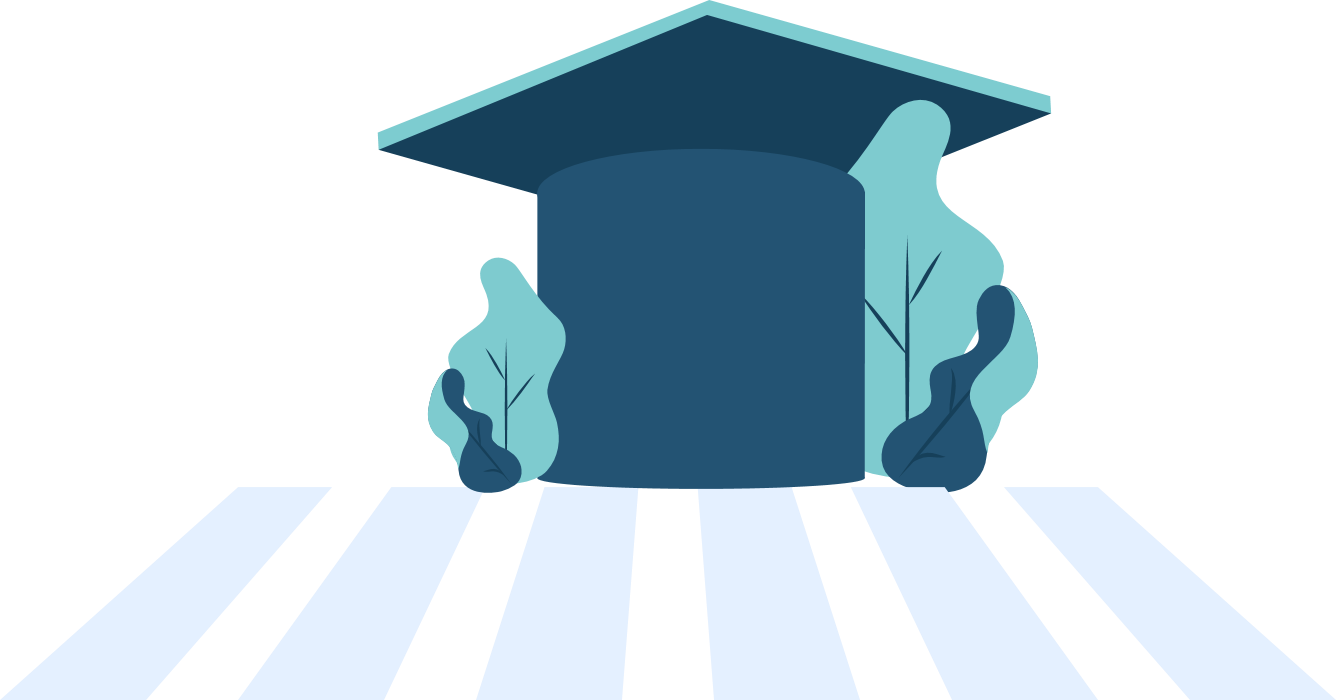 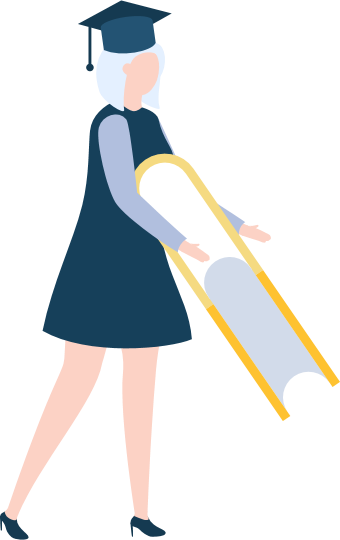 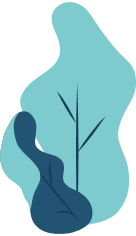 02研究方法与过程
目录
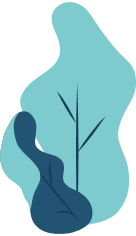 03成果展示与应用
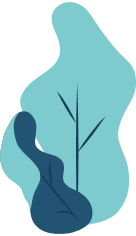 04论文总结
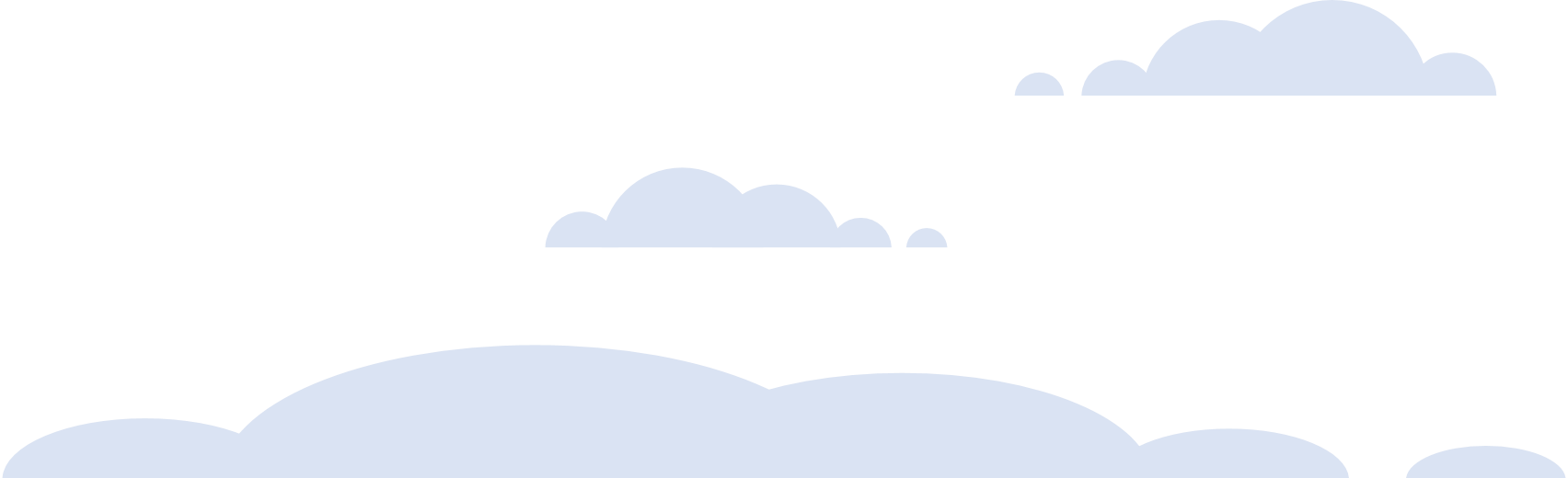 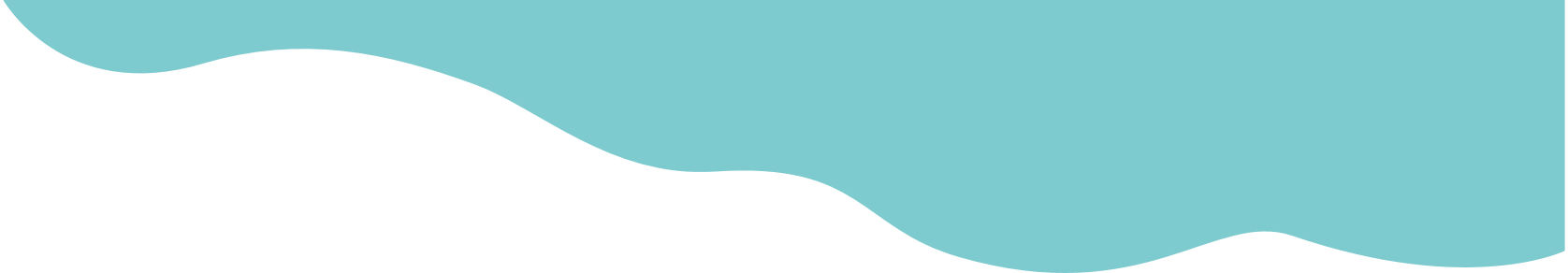 PART 01
选题背景与意义
点击添加相关标题文字，点击添加相关标题文字，点击添加相关标题文字，点击添加相关标题文字，点击添加相关标题文字，点击添加相关标题文字。
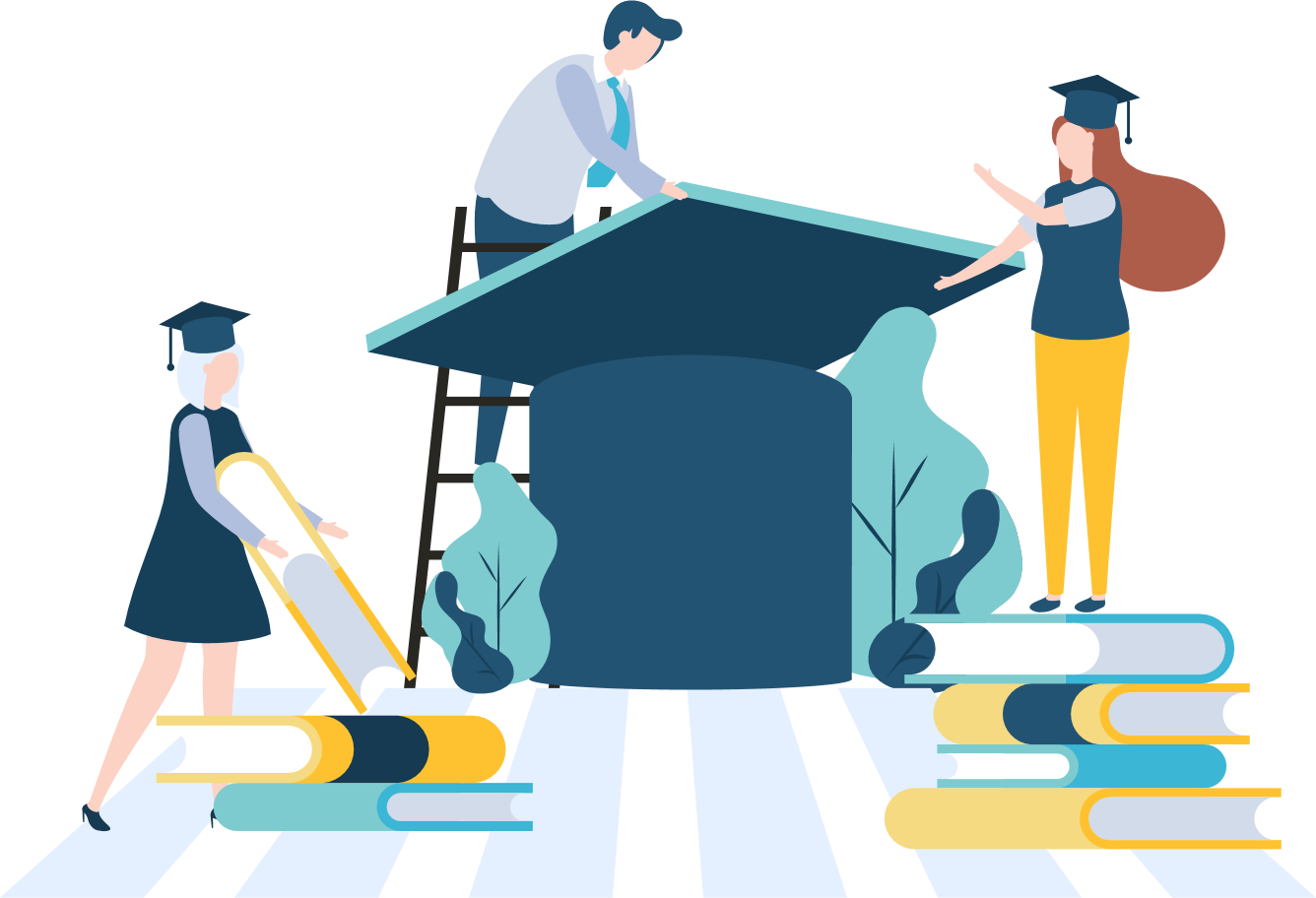 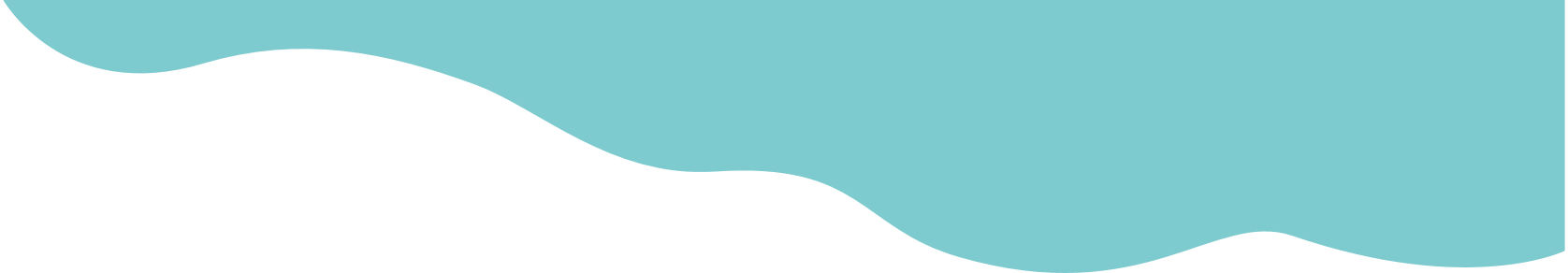 选题背景与意义
This is an example text. Go ahead and replace it with your own text.
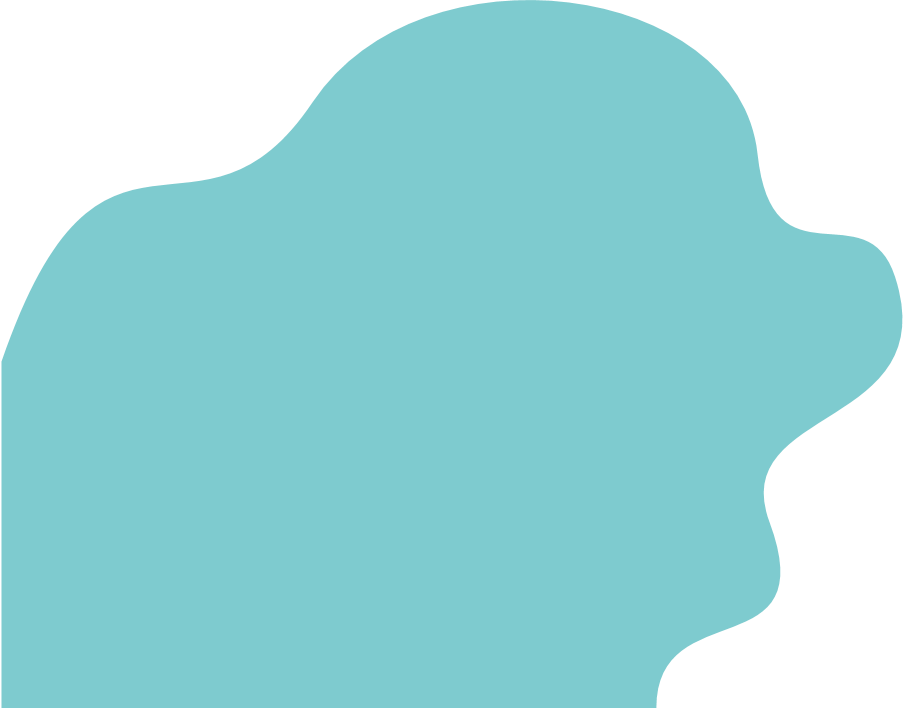 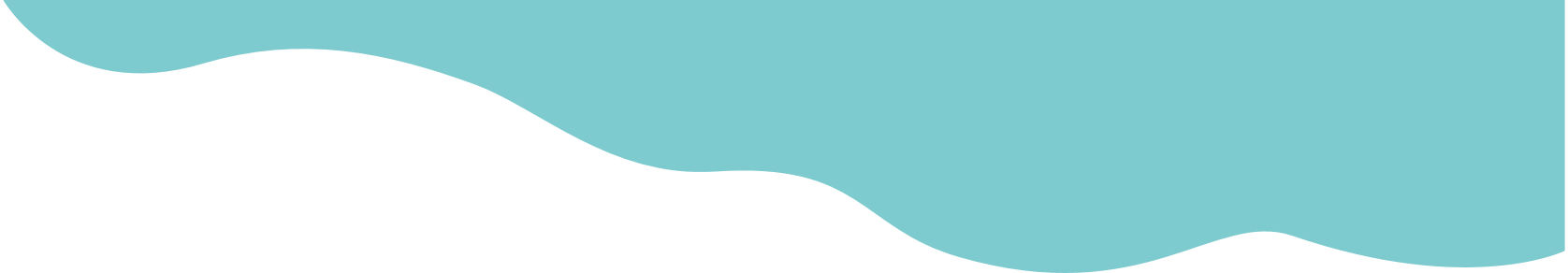 选题背景与意义
选题背景与意义
单击此处编辑您要的内容，本模版所有图形线条及其相应素材均可自由编辑、改色、替换。
单击此处编辑您要的内容，本模版所有图形线条及其相应素材均可自由编辑、改色、替换。
选题背景与意义
单击此处编辑您要的内容，本模版所有图形线条及其相应素材均可自由编辑、改色、替换。单击此处编辑您要的内容，本模版所有图形线条及其相应素材均可自由编辑、改色、替换。
选题背景与意义
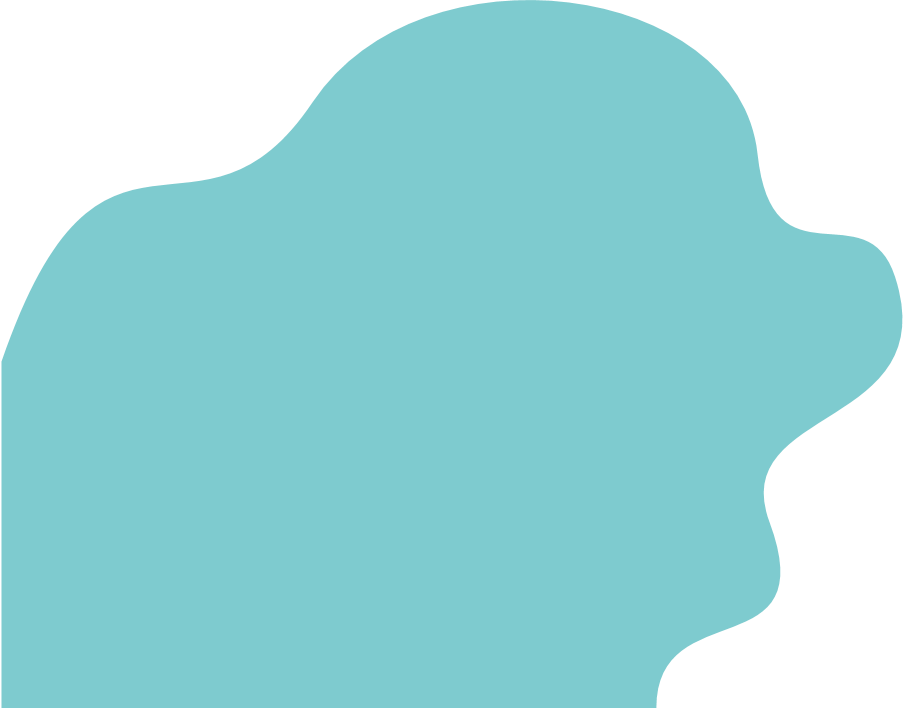 单击此处编辑您要的内容，本模版所有图形线条及其相应素材均可自由编辑、改色、替换。
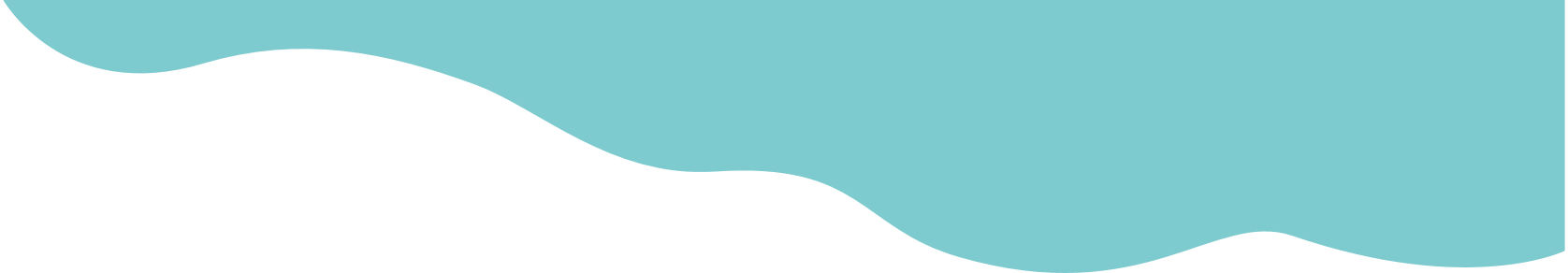 选题背景与意义
单击此处编辑您要的内容，本模版所有图形线条及其相应素材均可自由编辑、改色、替换。
选题背景与意义
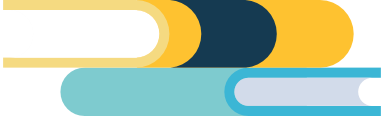 单击此处编辑您要的内容，本模版所有图形线条及其相应素材均可自由编辑、改色、替换。
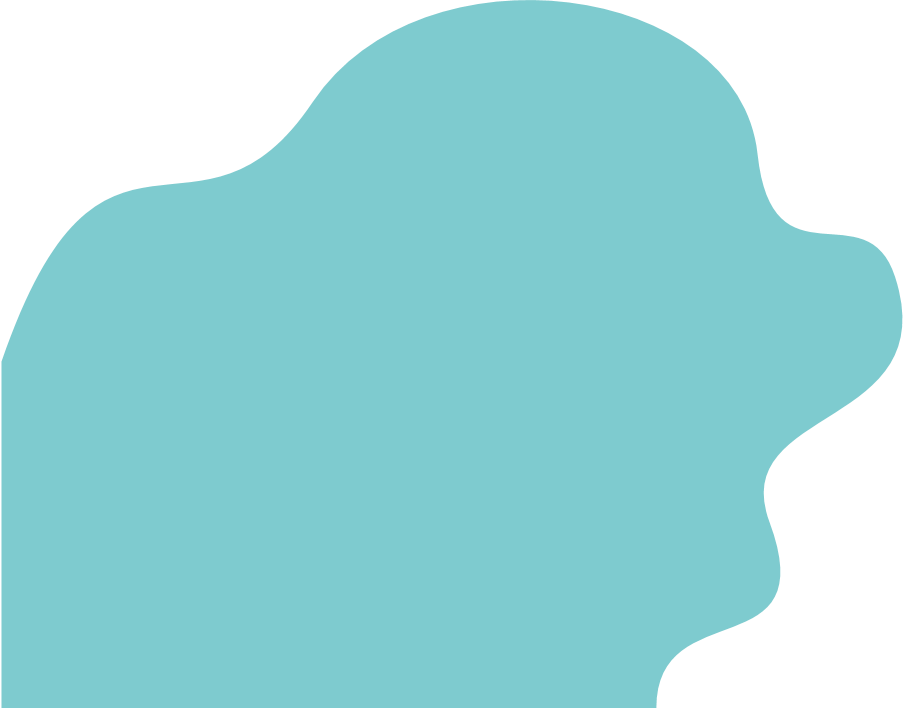 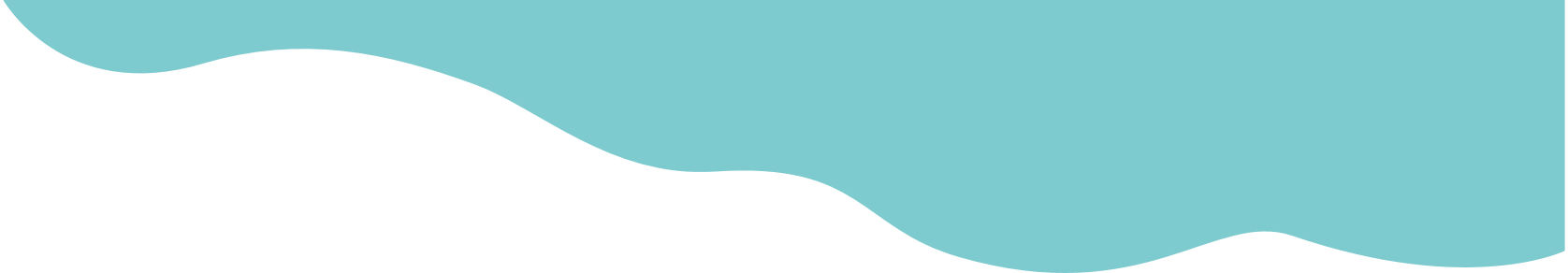 PART 02
研究方法与过程
点击添加相关标题文字，点击添加相关标题文字，点击添加相关标题文字，点击添加相关标题文字，点击添加相关标题文字，点击添加相关标题文字。
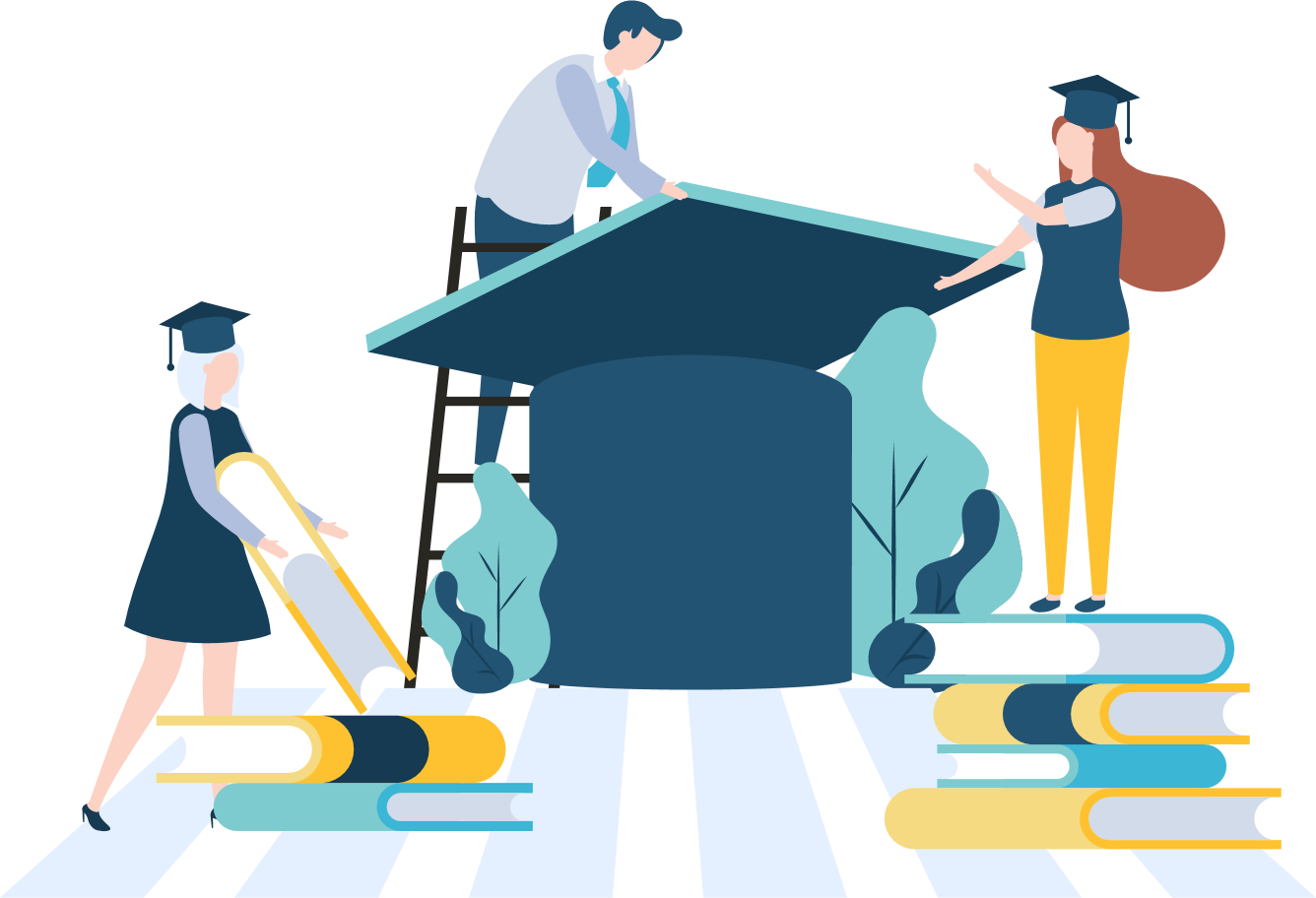 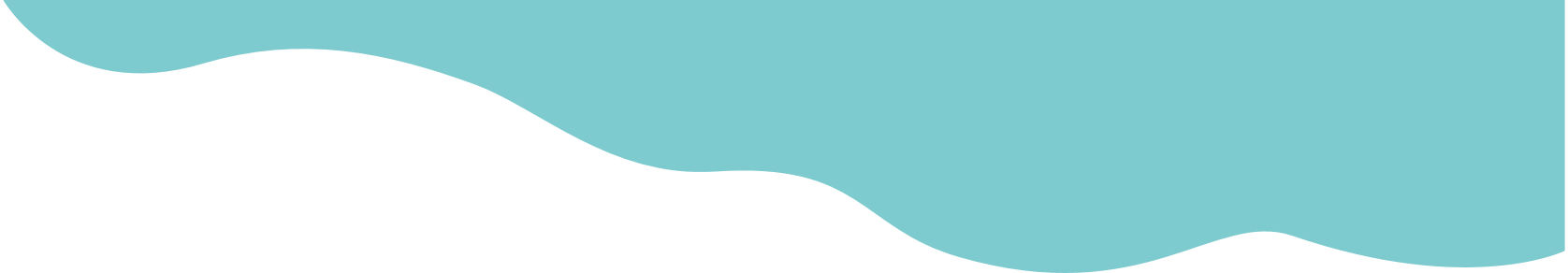 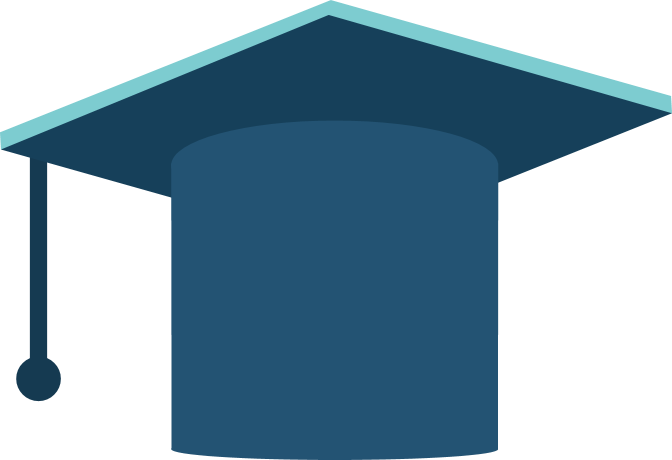 研究方法与过程
研究方法与过程
单击此处编辑您要的内容，本模版所有图形线条及其相应素材
单击此处编辑您要的内容，本模版所有图形线条及其相应素材
研究方法与过程
研究方法与过程
单击此处编辑您要的内容，本模版所有图形线条及其相应素材
单击此处编辑您要的内容，本模版所有图形线条及其相应素材
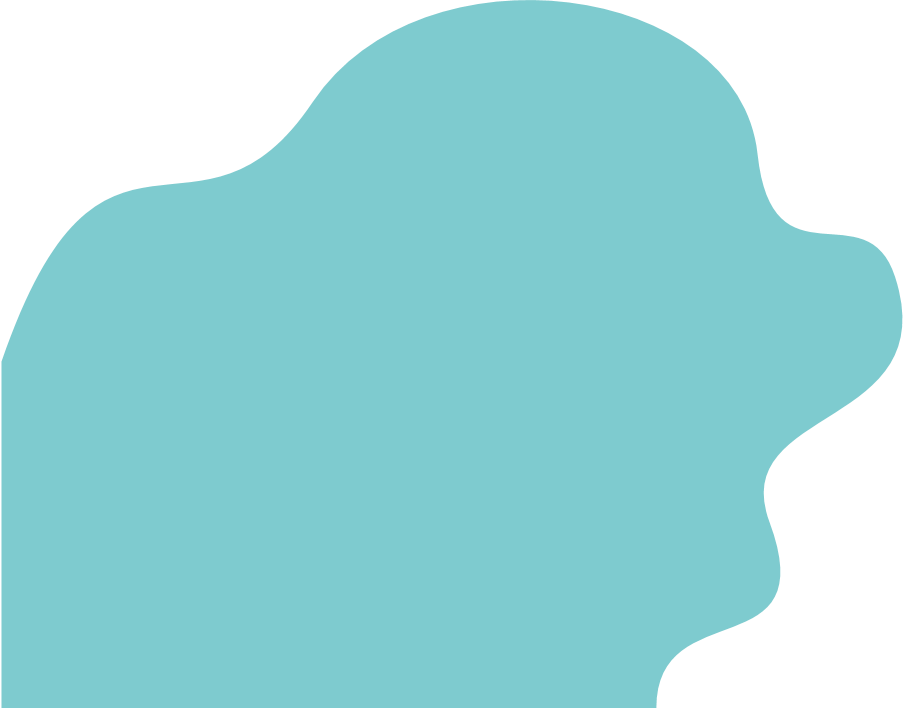 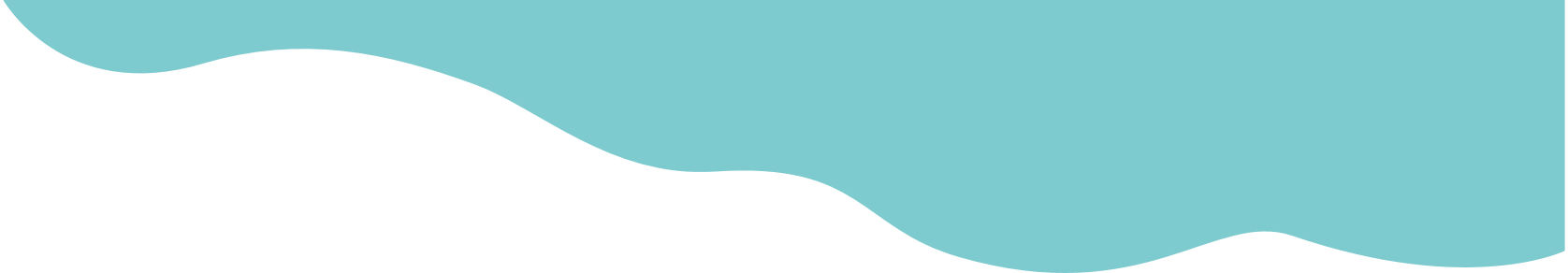 研究方法与过程
研究方法与过程
研究方法与过程
研究方法与过程
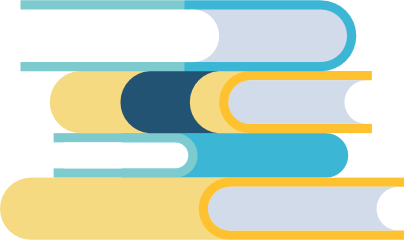 单击此处编辑您要的内容，本模版所有图形线条及其相应素材均可自由编辑、改色、替换。
单击此处编辑您要的内容，本模版所有图形线条及其相应素材均可自由编辑、改色、替换。
单击此处编辑您要的内容，本模版所有图形线条及其相应素材均可自由编辑、改色、替换。
单击此处编辑您要的内容，本模版所有图形线条及其相应素材均可自由编辑、改色、替换。
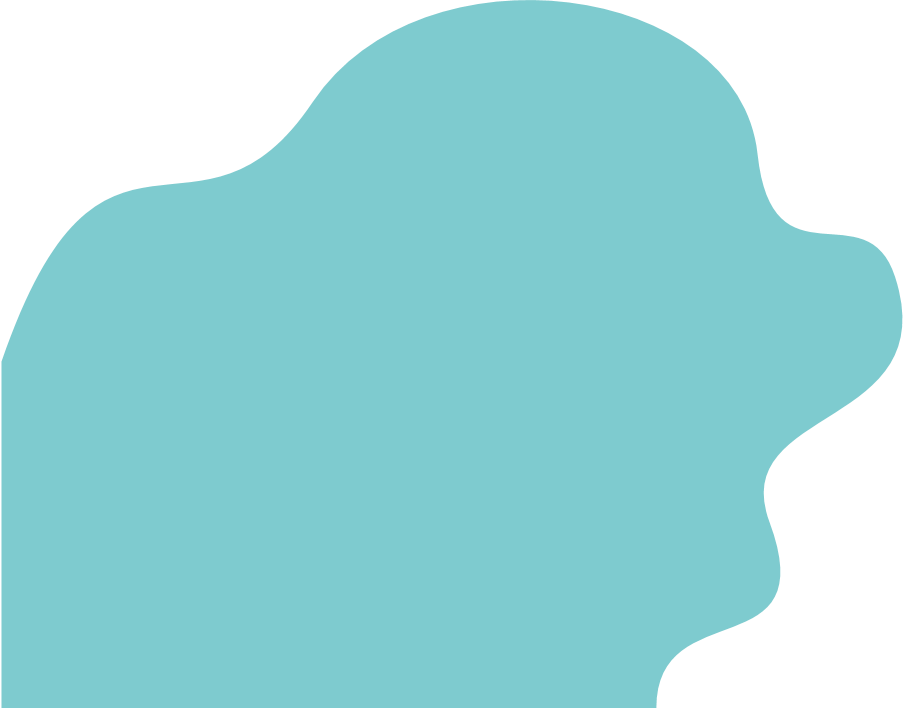 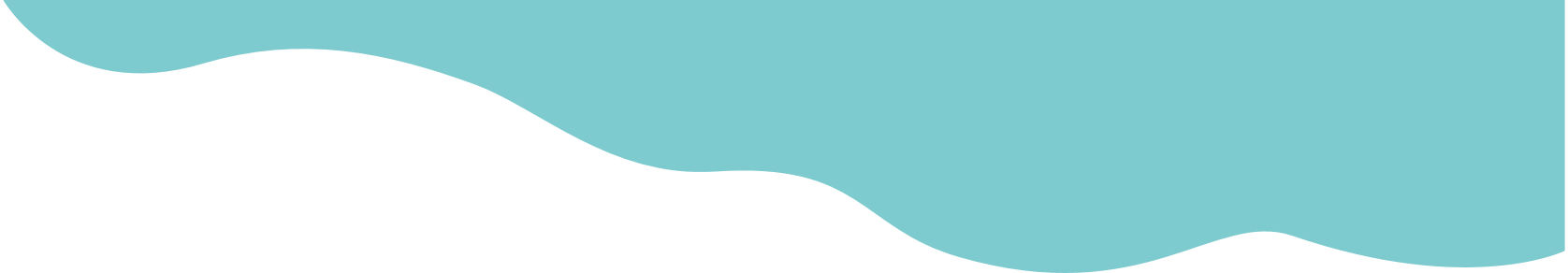 PART 03
成果展示与应用
点击添加相关标题文字，点击添加相关标题文字，点击添加相关标题文字，点击添加相关标题文字，点击添加相关标题文字，点击添加相关标题文字。
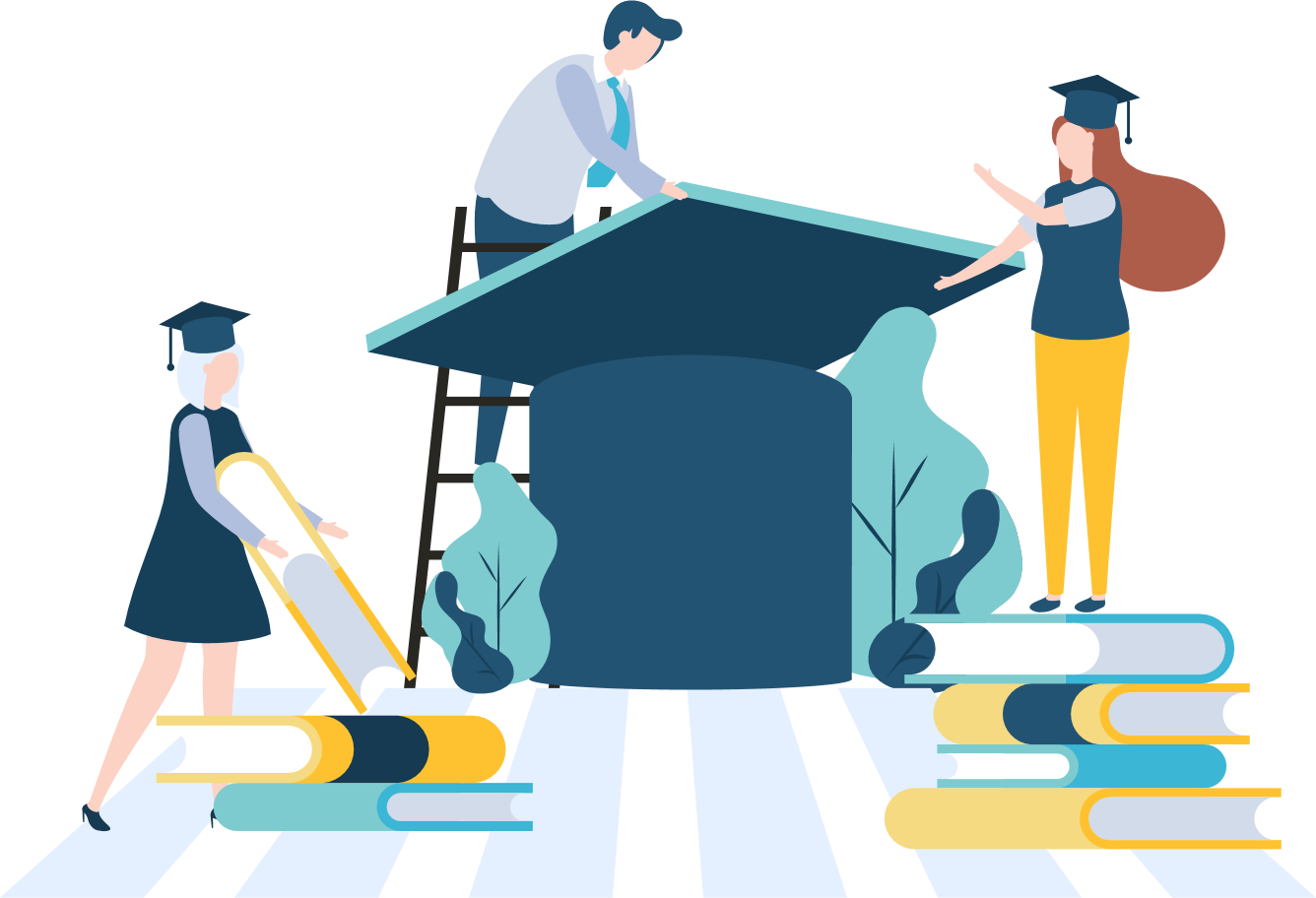 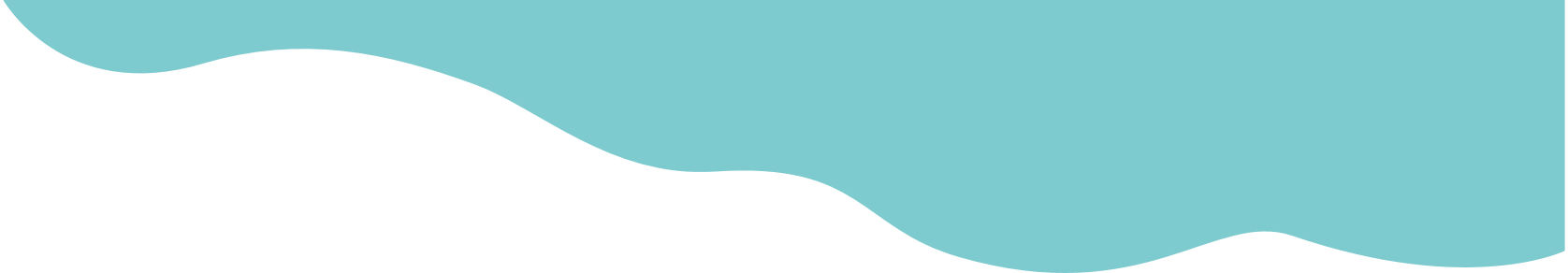 单击此处编辑您要的内容，本模版所有图形线条及其相应素材均可自由编辑、改色、替换。
成果展示与应用
单击此处编辑您要的内容，本模版所有图形线条及其相应素材均可自由编辑、改色、替换。
成果展示与应用
单击此处编辑您要的内容，本模版所有图形线条及其相应素材均可自由编辑、改色、替换。
成果展示与应用
单击此处编辑您要的内容，本模版所有图形线条及其相应素材均可自由编辑、改色、替换。
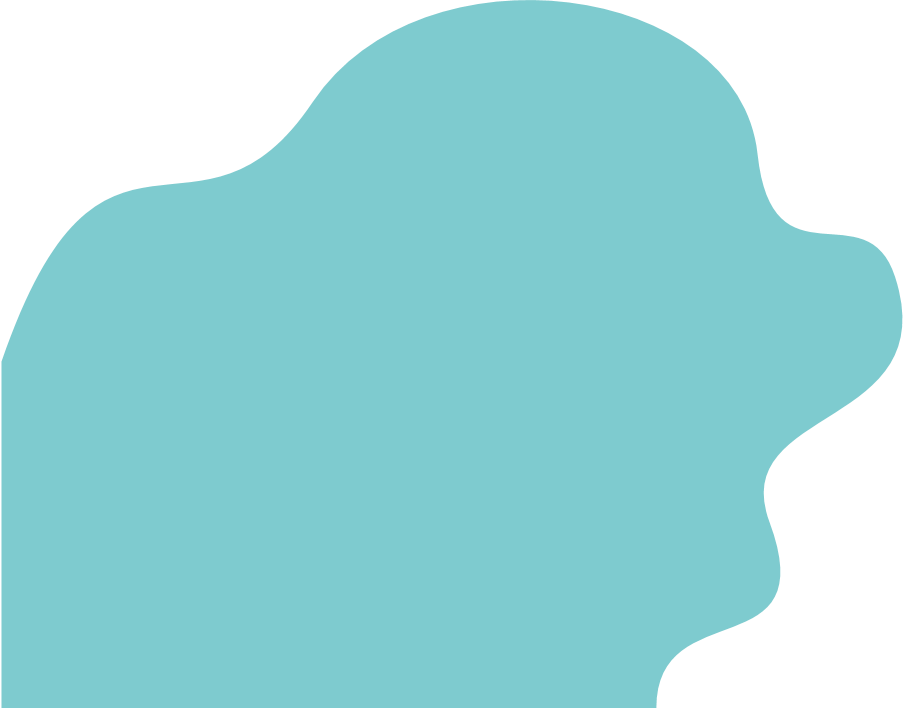 单击此处编辑您要的内容，本模版所有图形线条及其相应素材均可自由编辑、改色、替换。
成果展示与应用
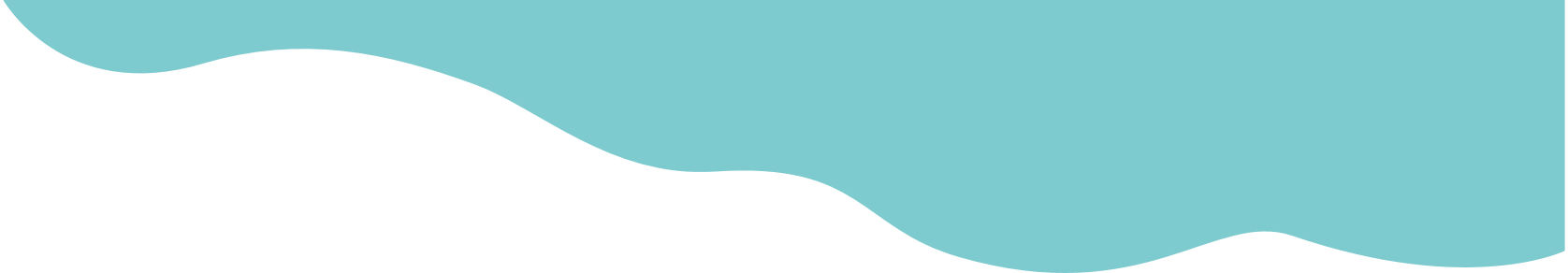 成果展示与应用
成果展示与应用
单击此处编辑您要的内容，本模版所有图形线条及其相应素材均可自由编辑、改色、替换。
单击此处编辑您要的内容，本模版所有图形线条及其相应素材均可自由编辑、改色、替换。
成果展示与应用
成果展示与应用
单击此处编辑您要的内容，本模版所有图形线条及其相应素材均可自由编辑、改色、替换。
单击此处编辑您要的内容，本模版所有图形线条及其相应素材均可自由编辑、改色、替换。
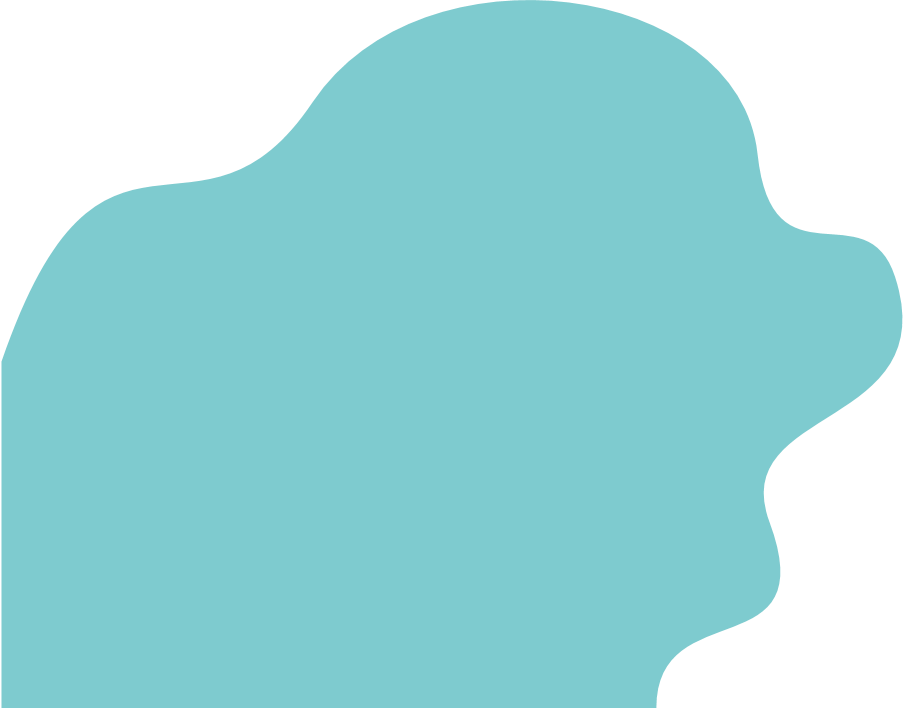 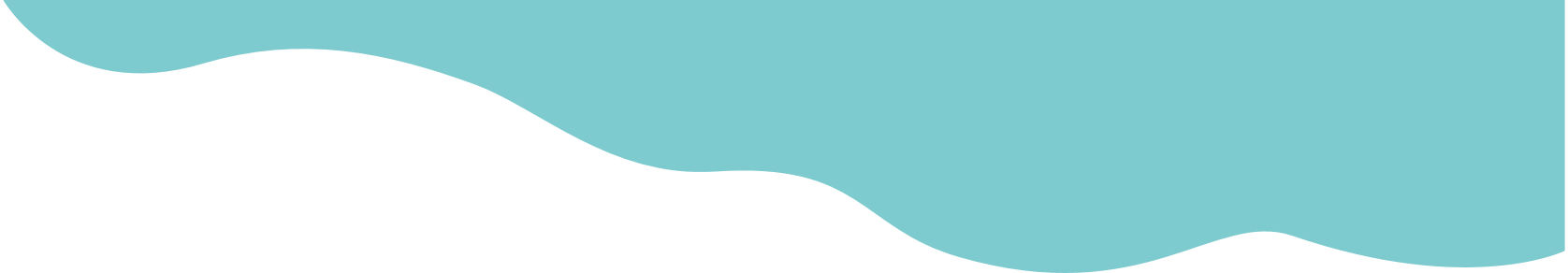 PART 04
论文总结
点击添加相关标题文字，点击添加相关标题文字，点击添加相关标题文字，点击添加相关标题文字，点击添加相关标题文字，点击添加相关标题文字。
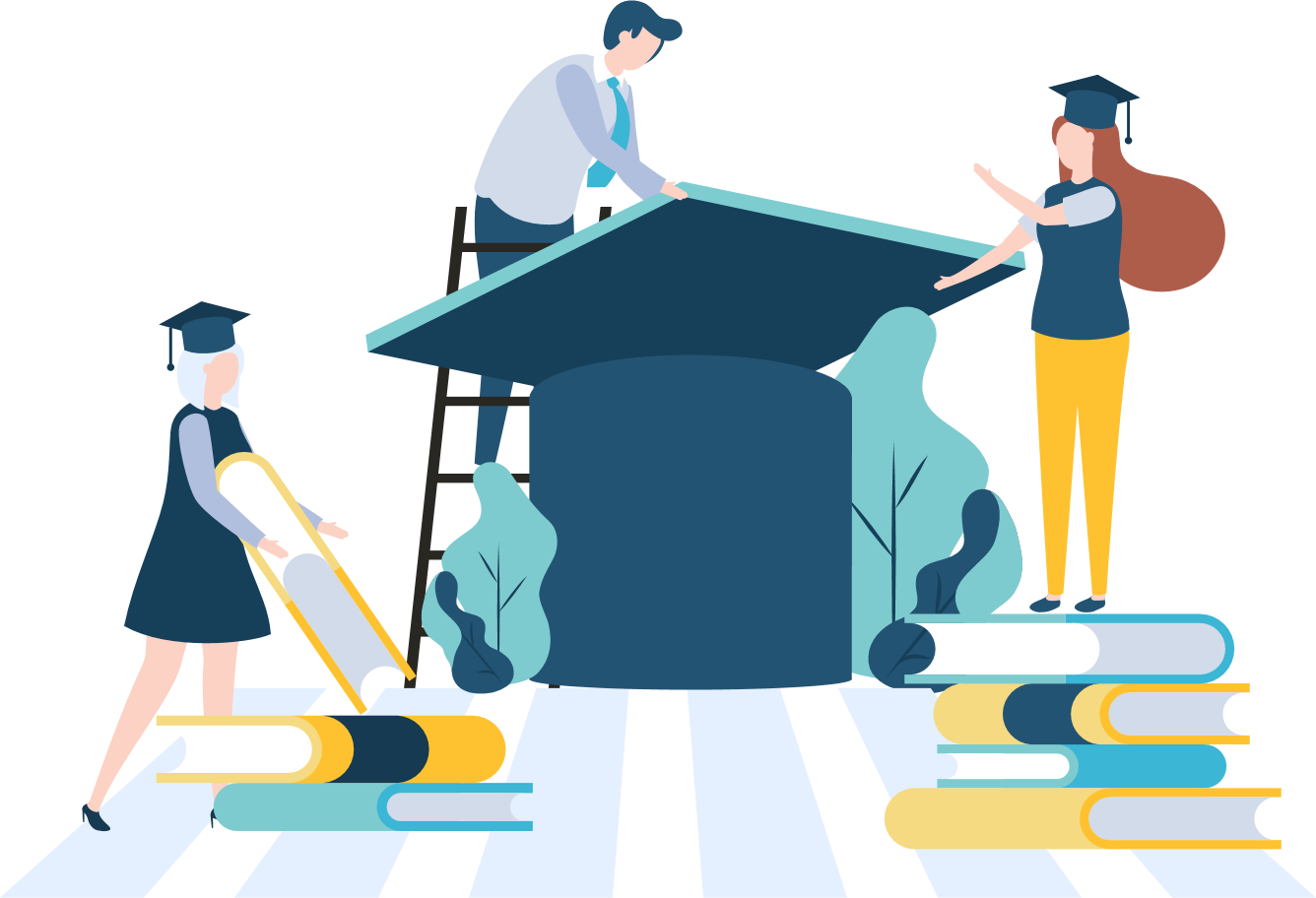 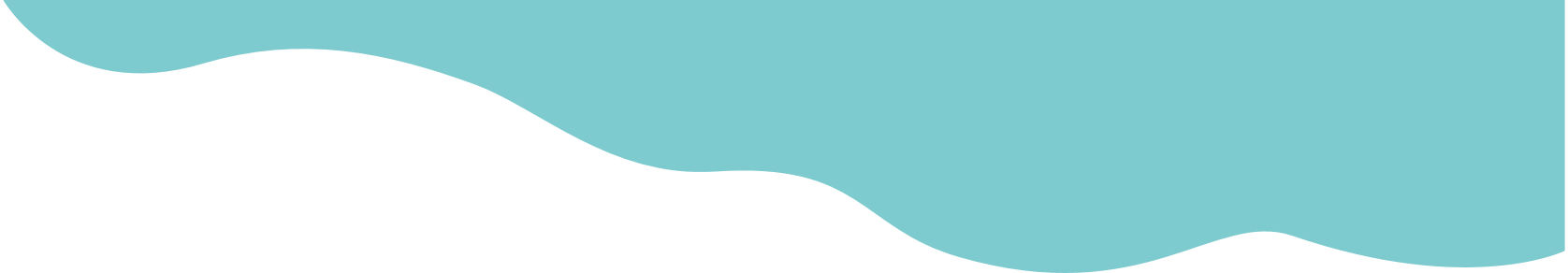 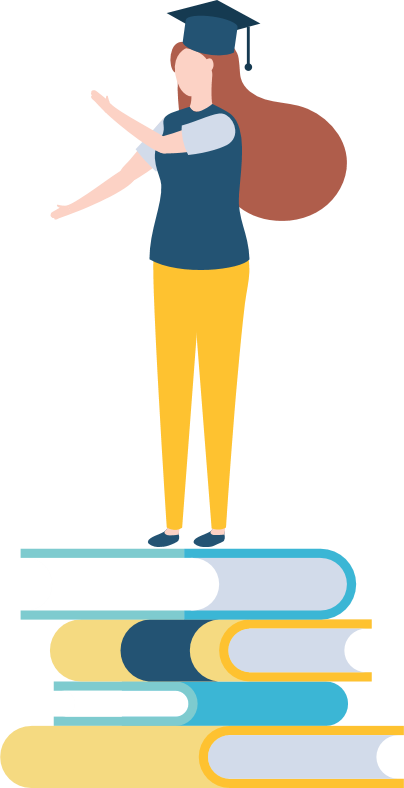 论文总结
论文总结
论文总结
01
02
03
单击此处编辑您要的内容，本模版所有图形线条及其相应素材均可自由编辑、改色、替换。
单击此处编辑您要的内容，本模版所有图形线条及其相应素材均可自由编辑、改色、替换。
单击此处编辑您要的内容，本模版所有图形线条及其相应素材均可自由编辑、改色、替换。
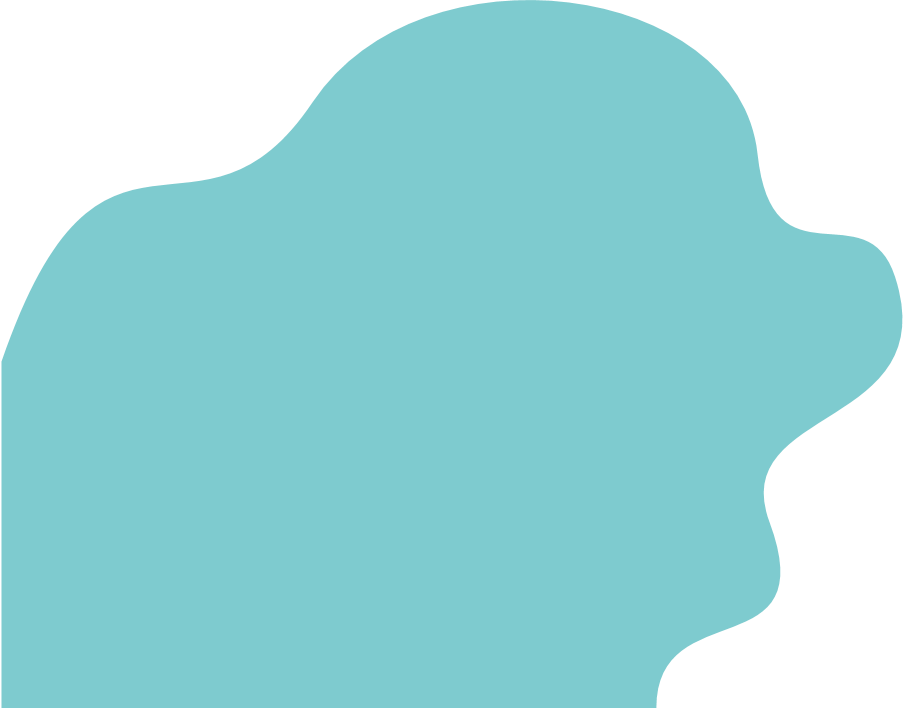 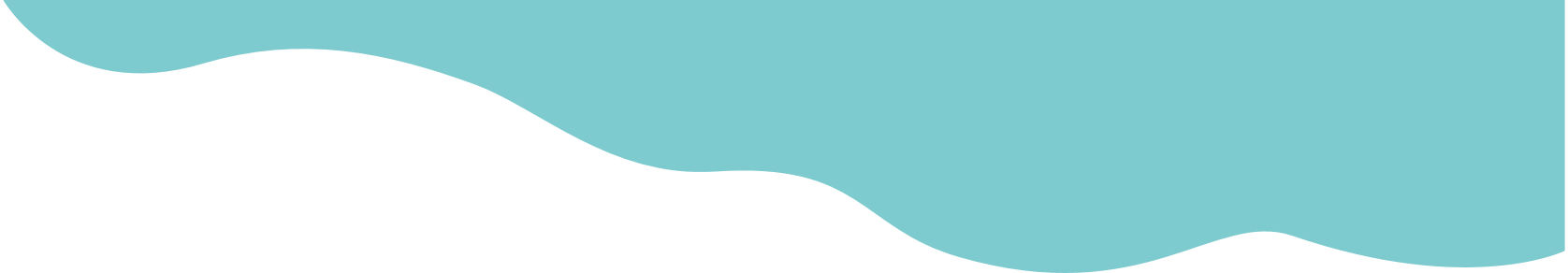 文本内容
单击此处编辑您要的内容，本模版所有图形线条及其相应素材均可自由编辑改色、替换。
文本内容
单击此处编辑您要的内容，本模版所有图形线条及其相应素材均可自由编辑改色、替换。
文本内容
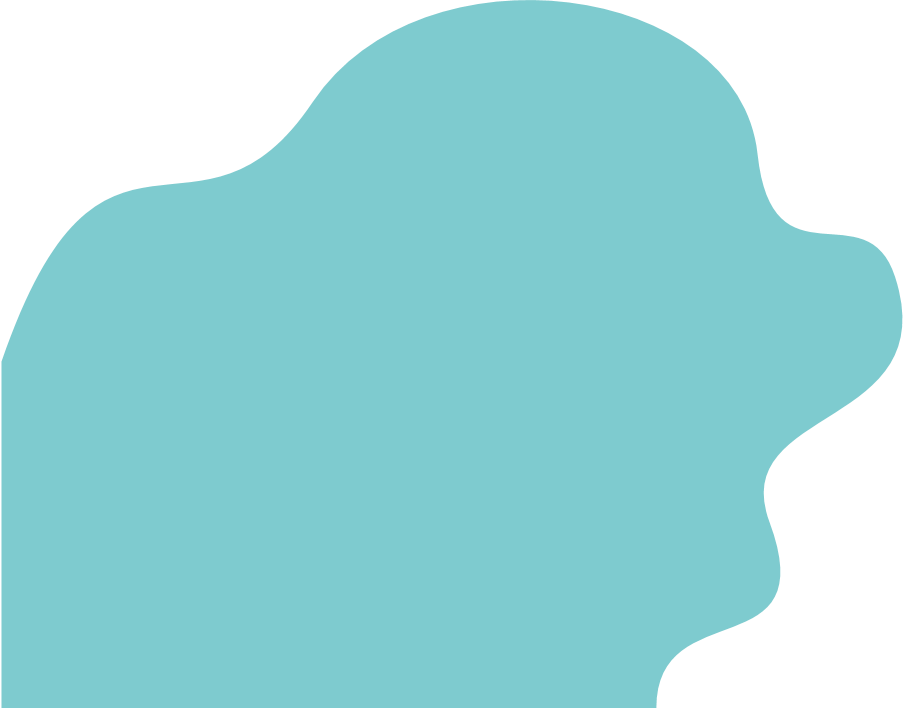 单击此处编辑您要的内容，本模版所有图形线条及其相应素材均可自由编辑改色、替换。
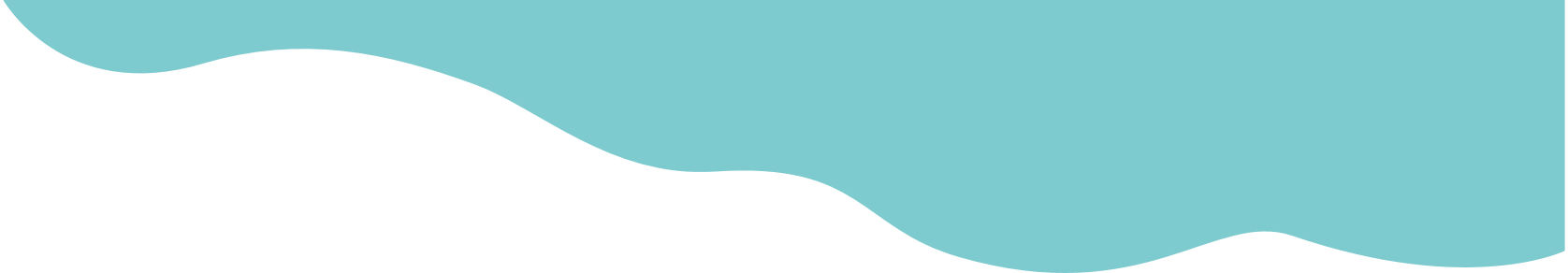 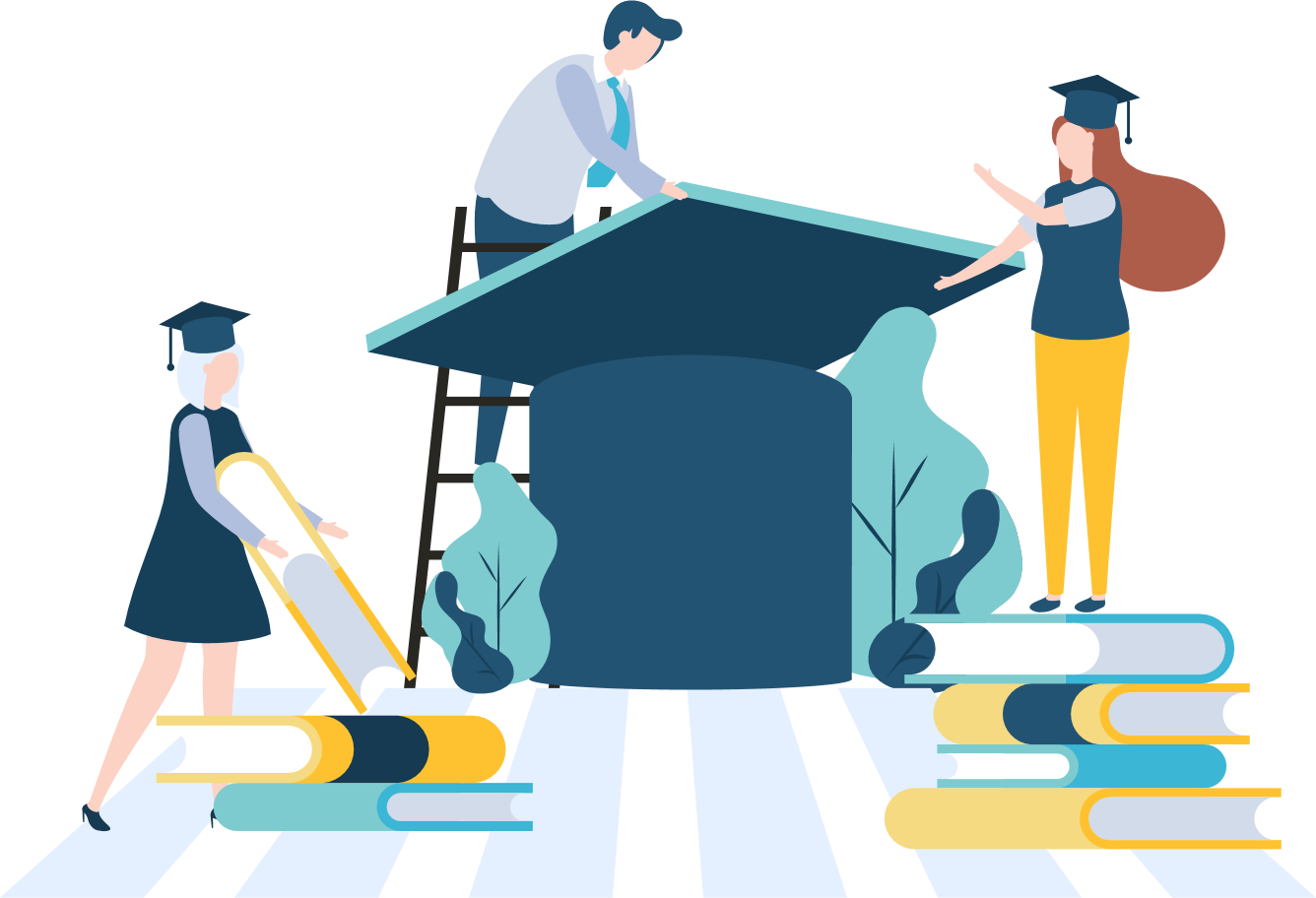 谢谢观看请指正
输入论文名称
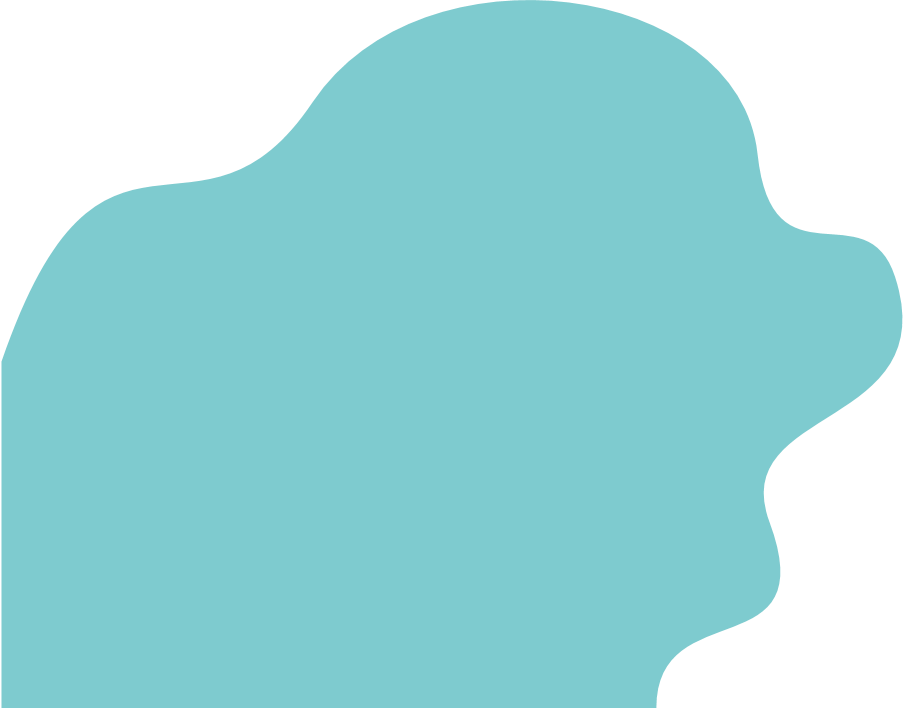 20XX